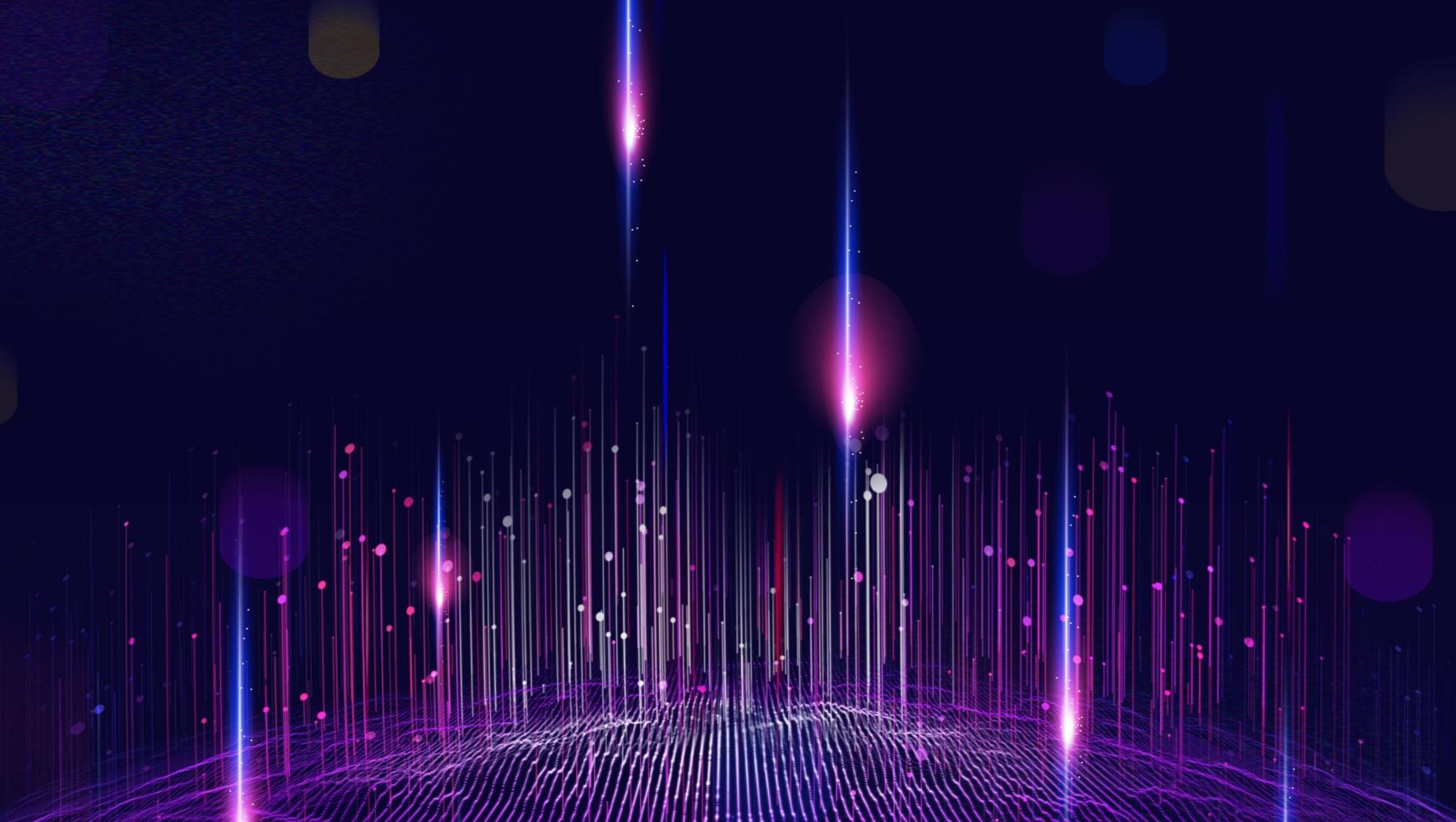 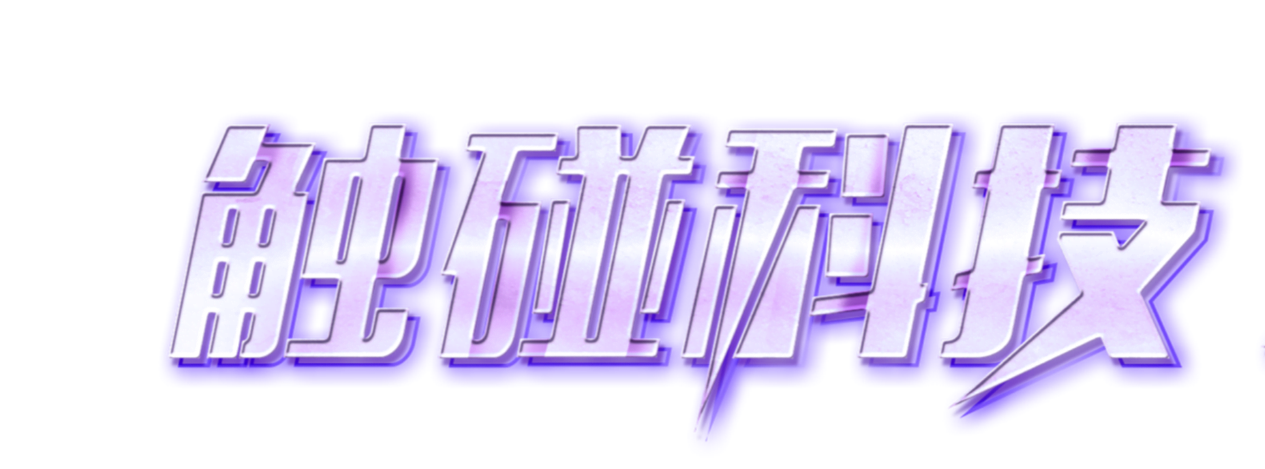 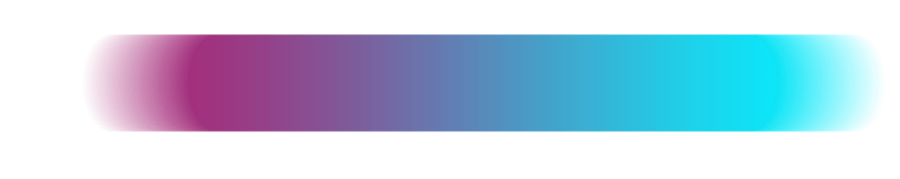 商业计划书
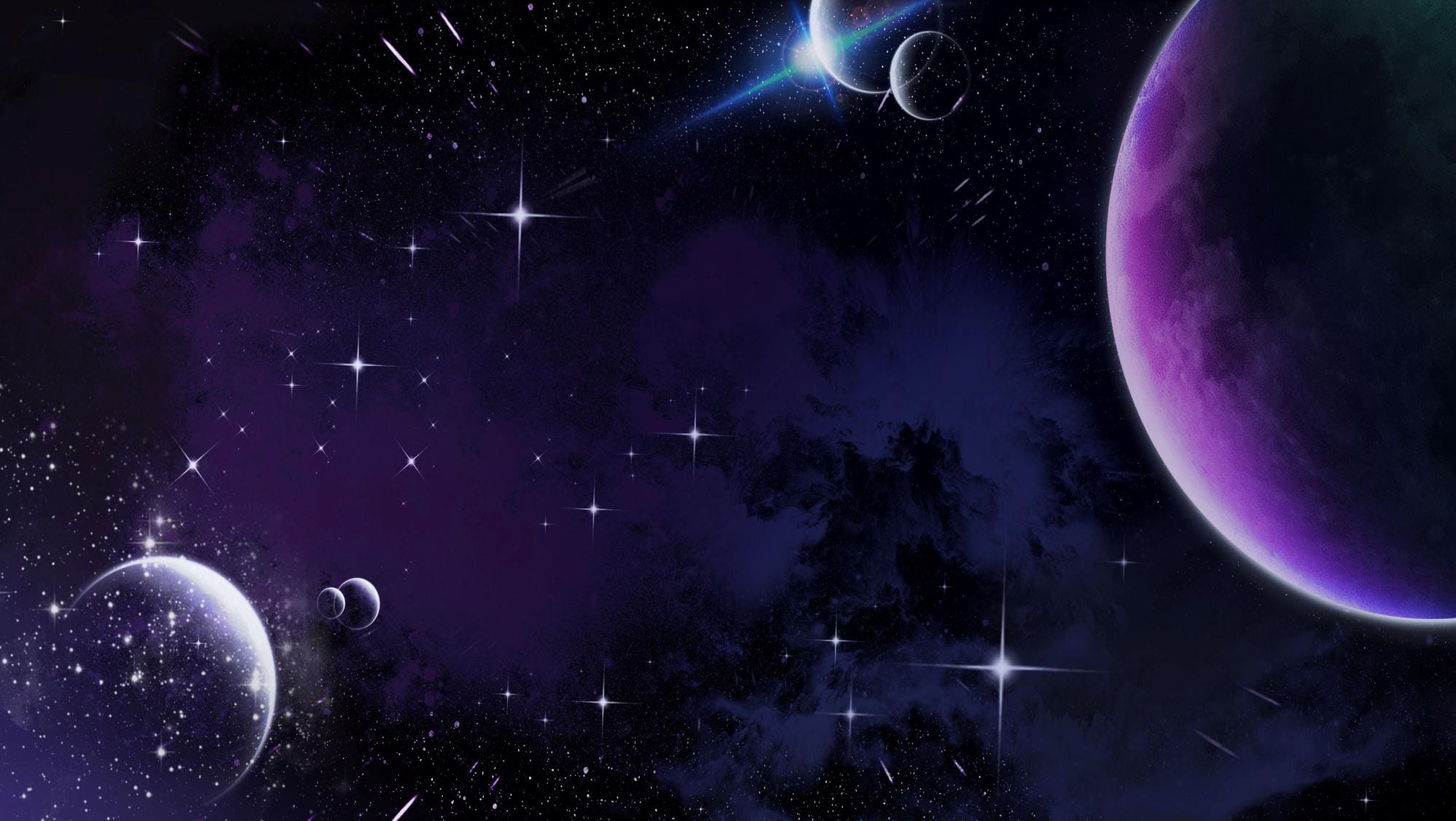 01
企业宣传
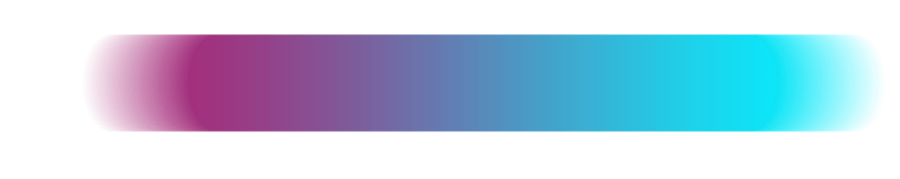 商业计划书
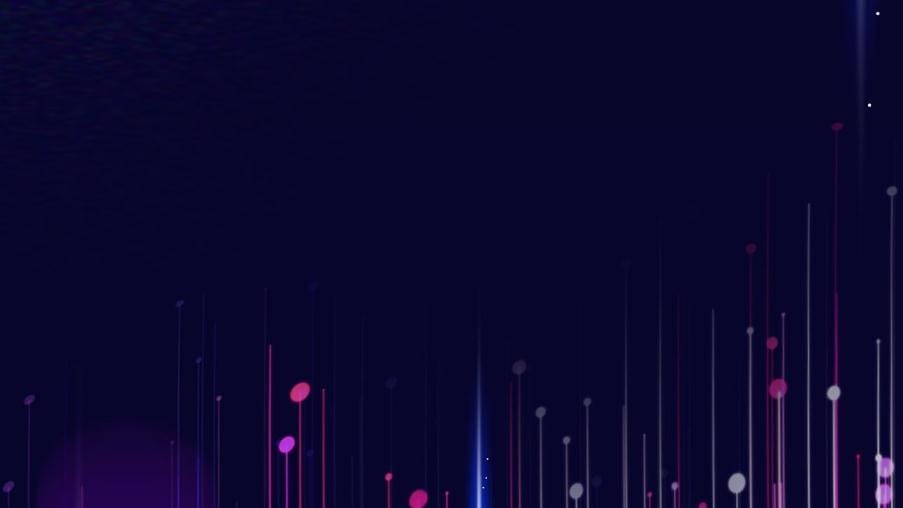 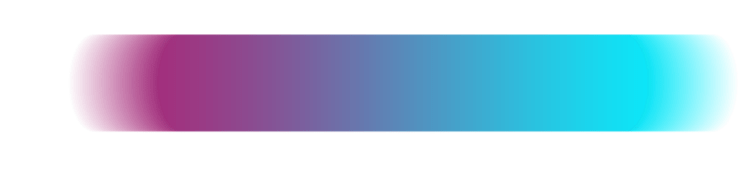 企业宣传
单击文本框，可修改文字内容，调整文字颜色和大小，祝你使用愉快。
单击文本框，可修改文字内容，调整文字颜色和大小，祝你使用愉快。
添加标题
添加标题
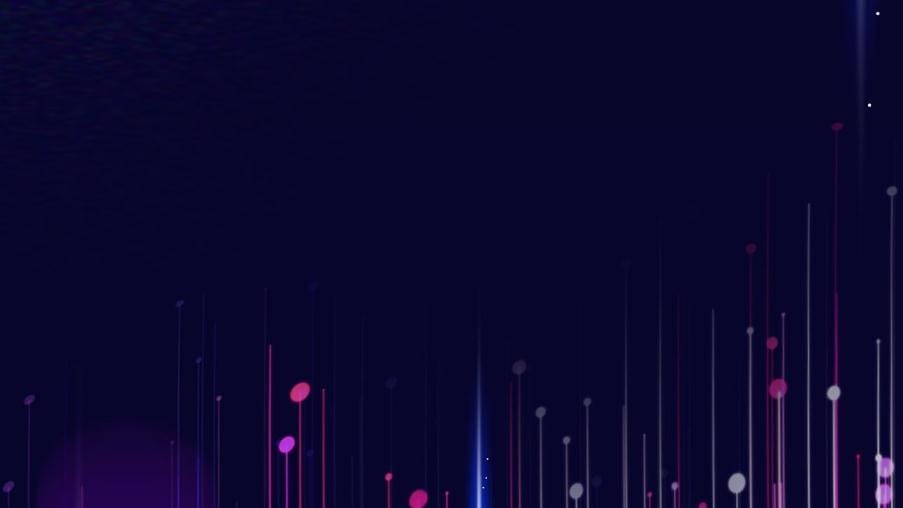 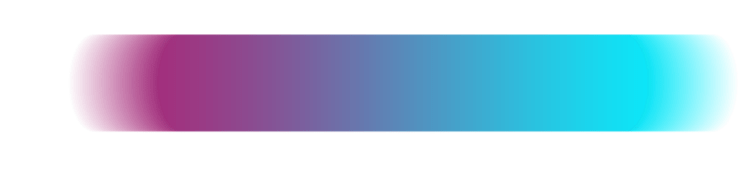 企业宣传
单击文本框，可修改文字内容，调整文字颜色和大小，祝你使用愉快。
单击文本框，可修改文字内容，调整文字颜色和大小，祝你使用愉快。
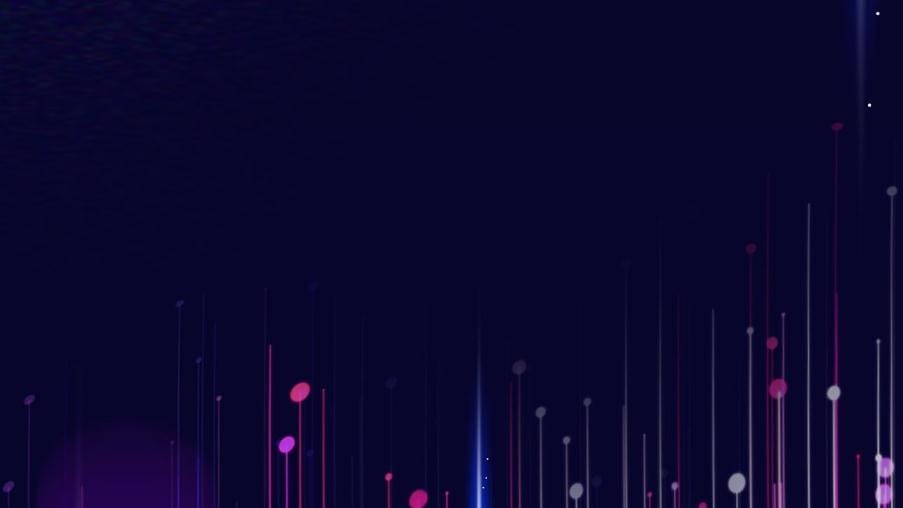 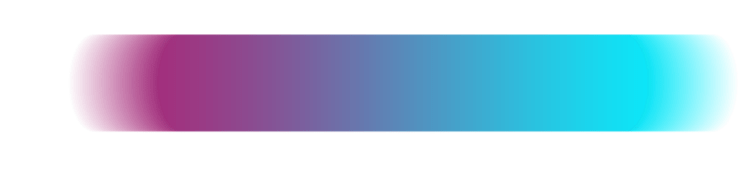 企业宣传
添加标题
添加标题
添加标题
添加标题
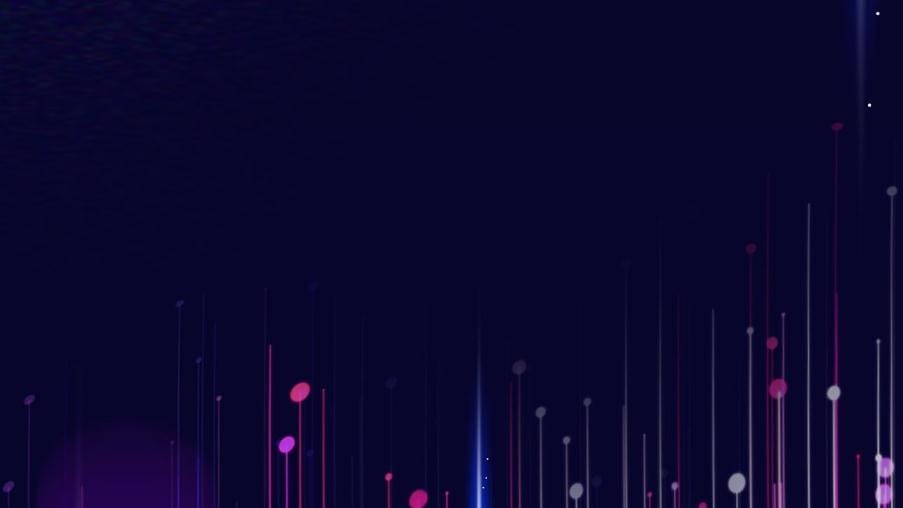 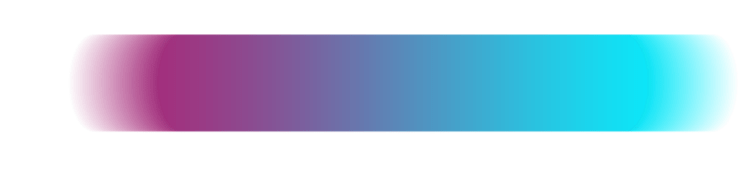 企业宣传
01.Text here
02.Text here
03.Text here
04.Text here
添加标题
添加标题
添加标题
添加标题
单击文本框，可修改文字内容，调整文字颜色和大小，祝你使用愉快。
单击文本框，可修改文字内容，调整文字颜色和大小，祝你使用愉快。
单击文本框，可修改文字内容，调整文字颜色和大小，祝你使用愉快。
单击文本框，可修改文字内容，调整文字颜色和大小，祝你使用愉快。
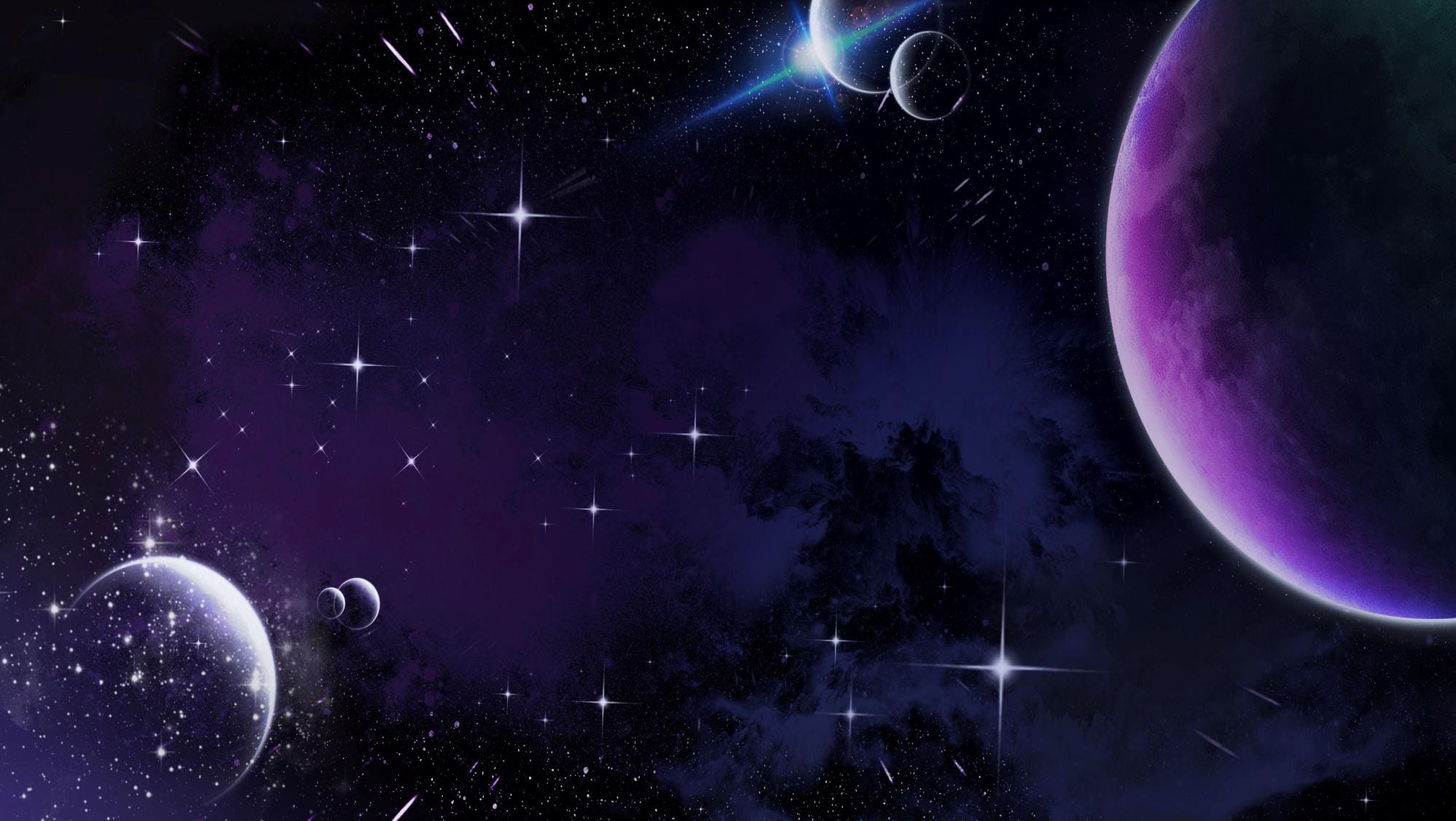 02
项目介绍
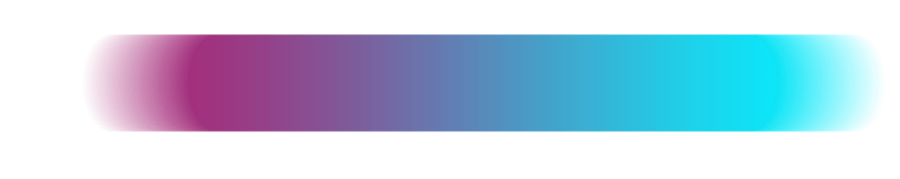 商业计划书
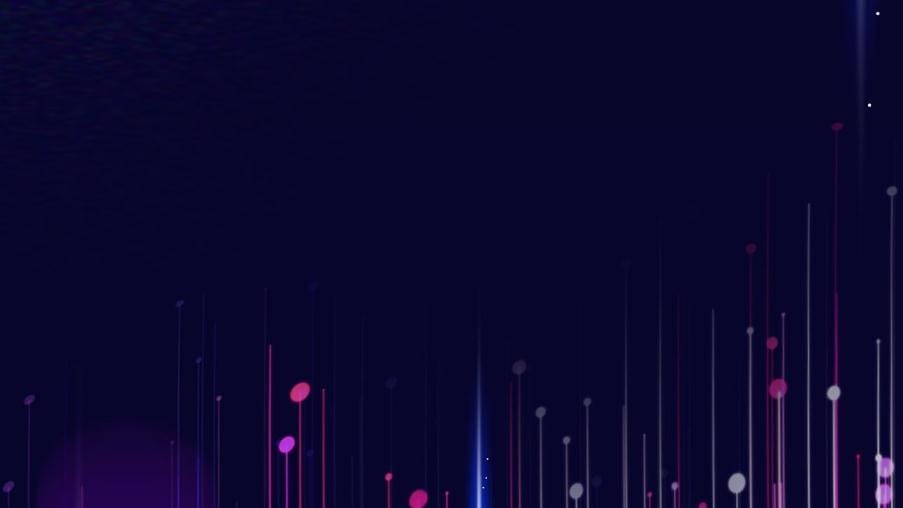 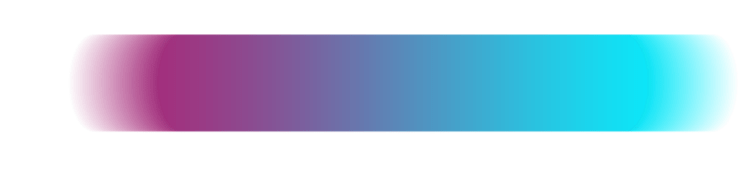 项目介绍
单击文本框，可修改文字内容，调整文字颜色和大小。
单击文本框，可修改文字内容，调整文字颜色和大小。
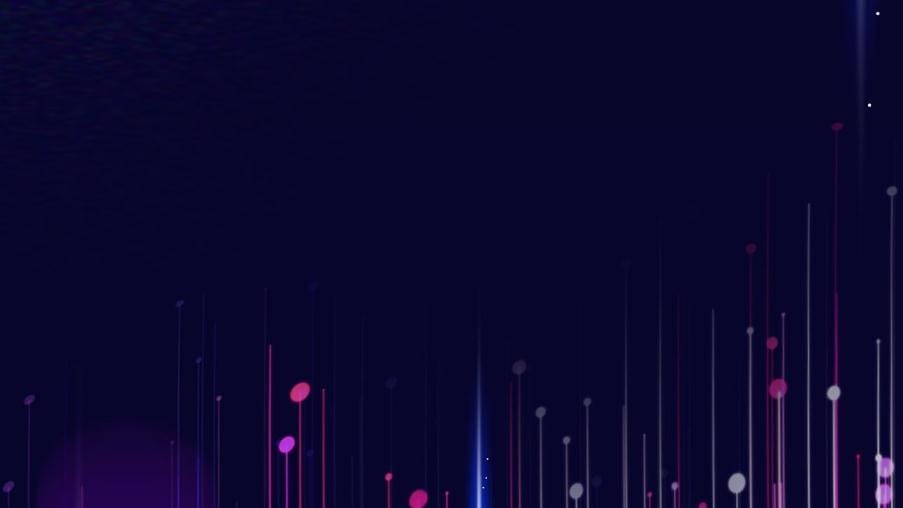 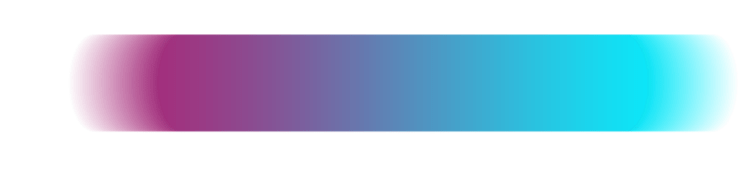 项目介绍
添加标题
添加标题
添加标题
添加标题
添加标题
添加标题
添加标题
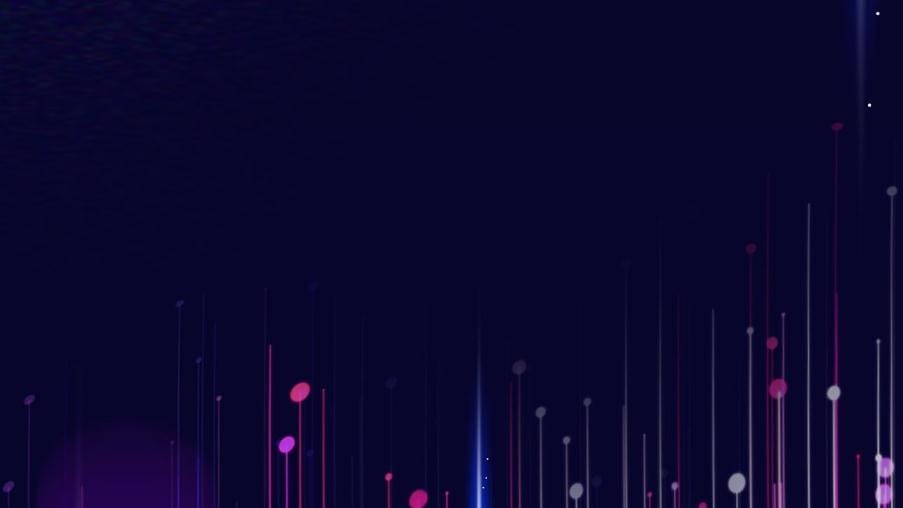 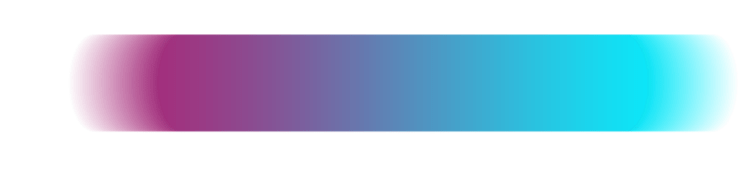 项目介绍
添加标题
添加标题
添加标题
添加标题
行业PPT模板http:// www.PPT818.com/hangye/
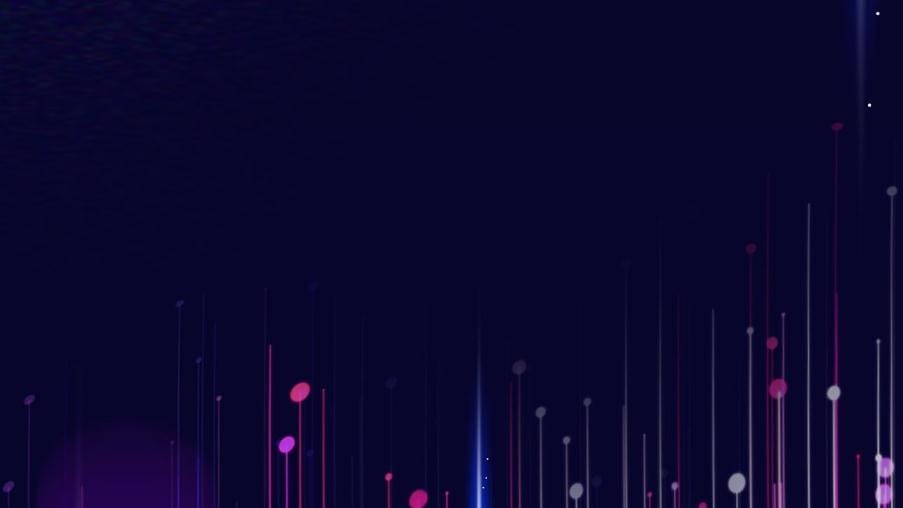 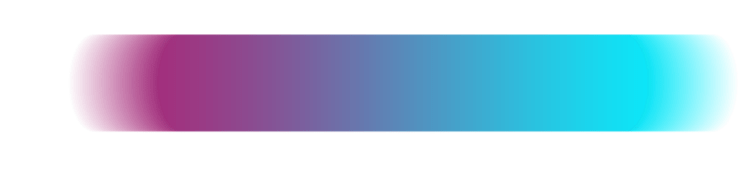 项目介绍
添加标题
添加标题
4
3
2
1
添加标题
添加标题
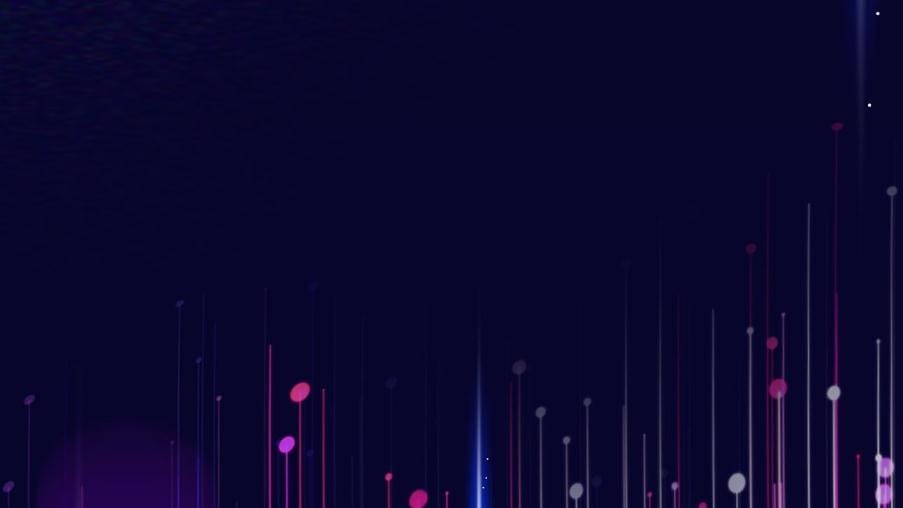 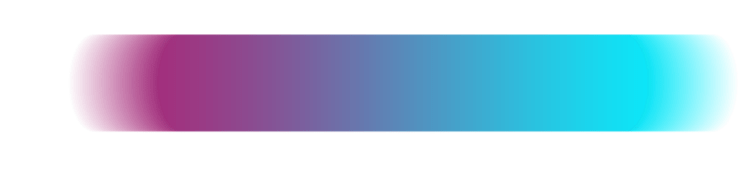 项目介绍
￥1999
￥999
￥1299
添加标题
添加标题
添加标题
单击文本框，可修改文字内容，调整文字颜色和大小，祝你使用愉快。
单击文本框，可修改文字内容，调整文字颜色和大小，祝你使用愉快。
单击文本框，可修改文字内容，调整文字颜色和大小，祝你使用愉快。
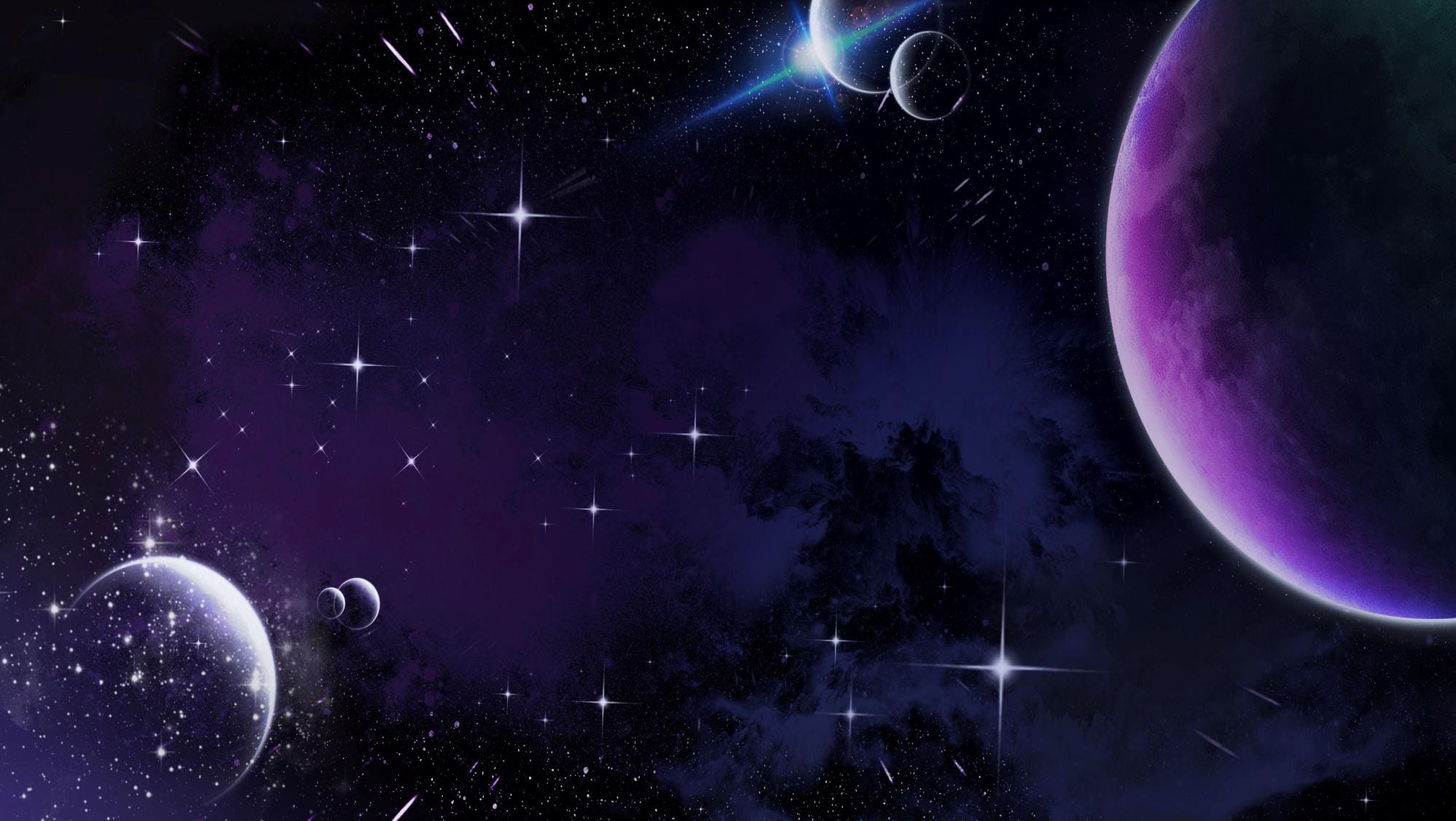 03
企业宗旨
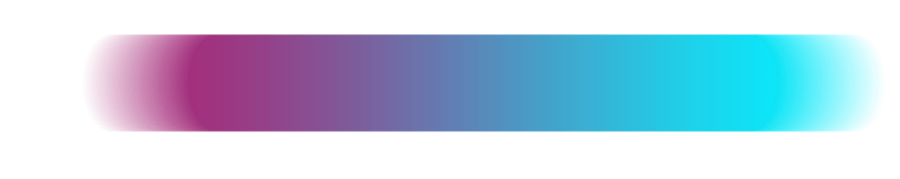 商业计划书
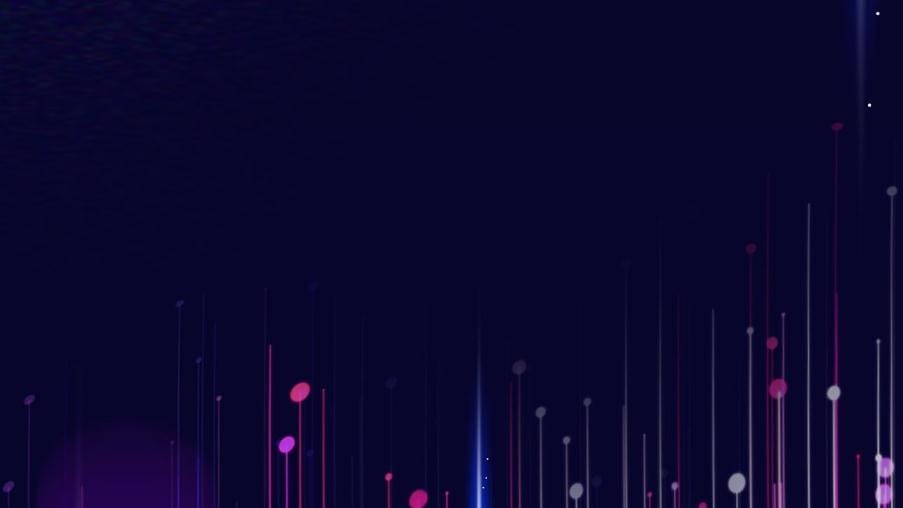 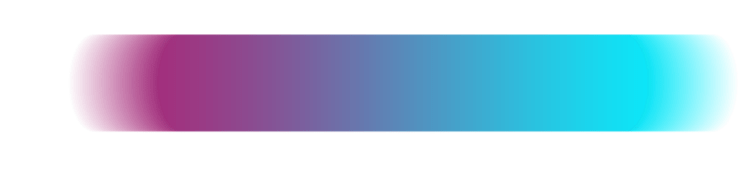 企业宗旨
... ￥ | 27 %
... ￥ | 27 %
... ￥ | 27 %
单击文本框，可修改文字内容，调整文字颜色和大小，祝你使用愉快。
单击文本框，可修改文字内容，调整文字颜色和大小，祝你使用愉快。
单击文本框，可修改文字内容，调整文字颜色和大小，祝你使用愉快。
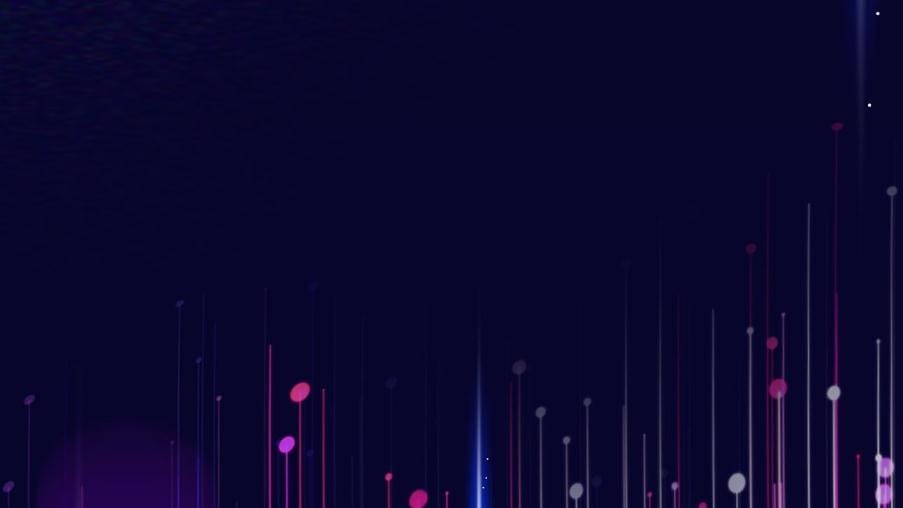 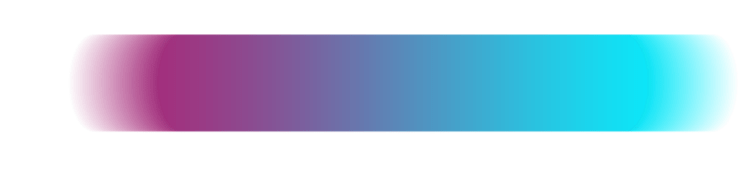 企业宗旨
单击文本框，可修改文字内容，调整文字颜色和大小，祝你使用愉快。
单击文本框，可修改文字内容，调整文字颜色和大小，祝你使用愉快。
单击文本框，可修改文字内容，调整文字颜色和大小，祝你使用愉快。
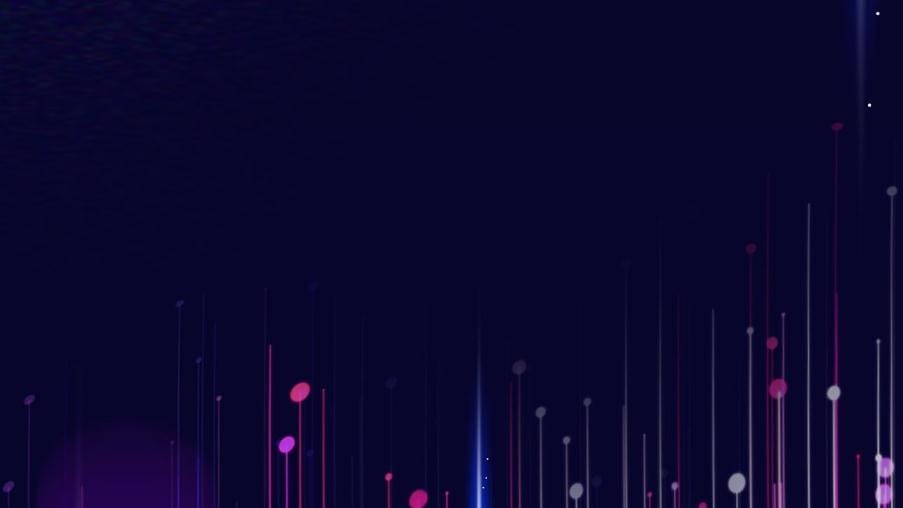 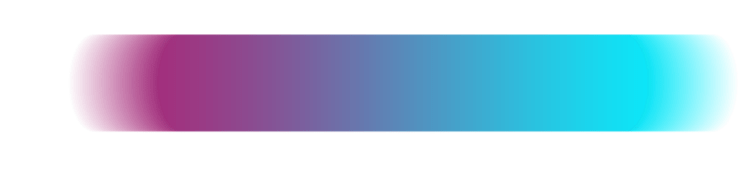 企业宗旨
单击添加标题
单击添加标题
单击添加标题
单击文本框，可修改文字内容，调整文字颜色和大小，祝你使用愉快。
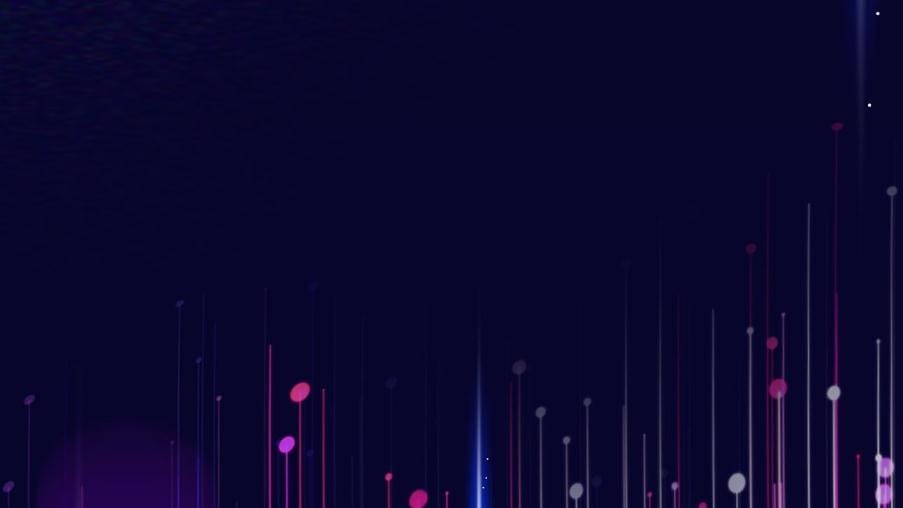 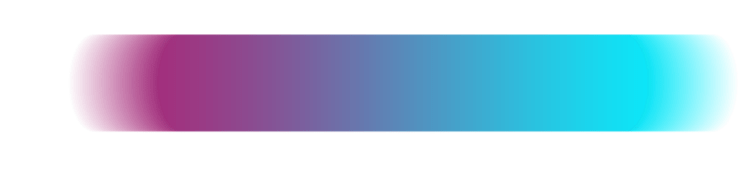 企业宗旨
单击文本框，可修改文字内容，调整文字颜色和大小，祝你使用愉快。
单击文本框，可修改文字内容，调整文字颜色和大小，祝你使用愉快。
2022
20XX
单击文本框，可修改文字内容，调整文字颜色和大小，祝你使用愉快。
单击文本框，可修改文字内容，调整文字颜色和大小，祝你使用愉快。
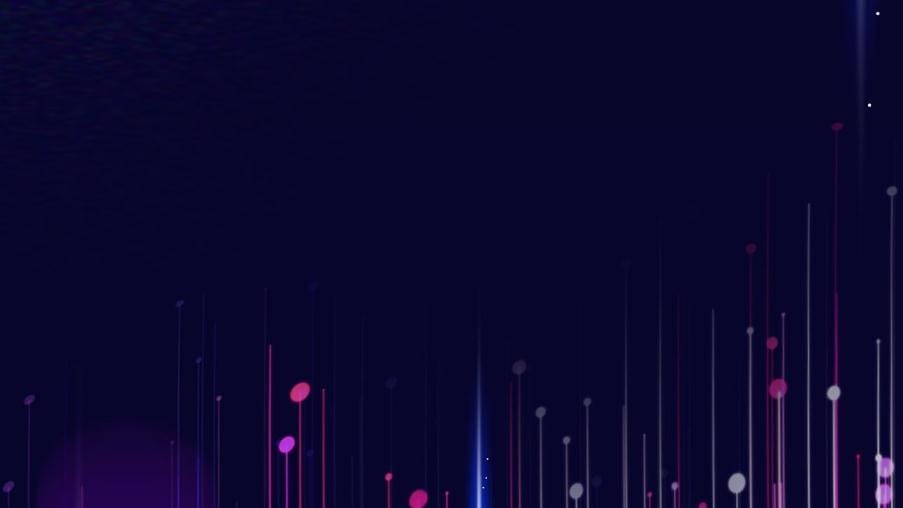 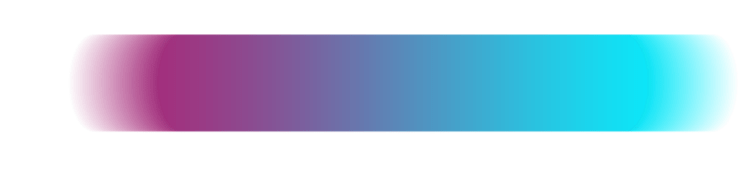 企业宗旨
添加标题
添加标题
添加标题
添加标题
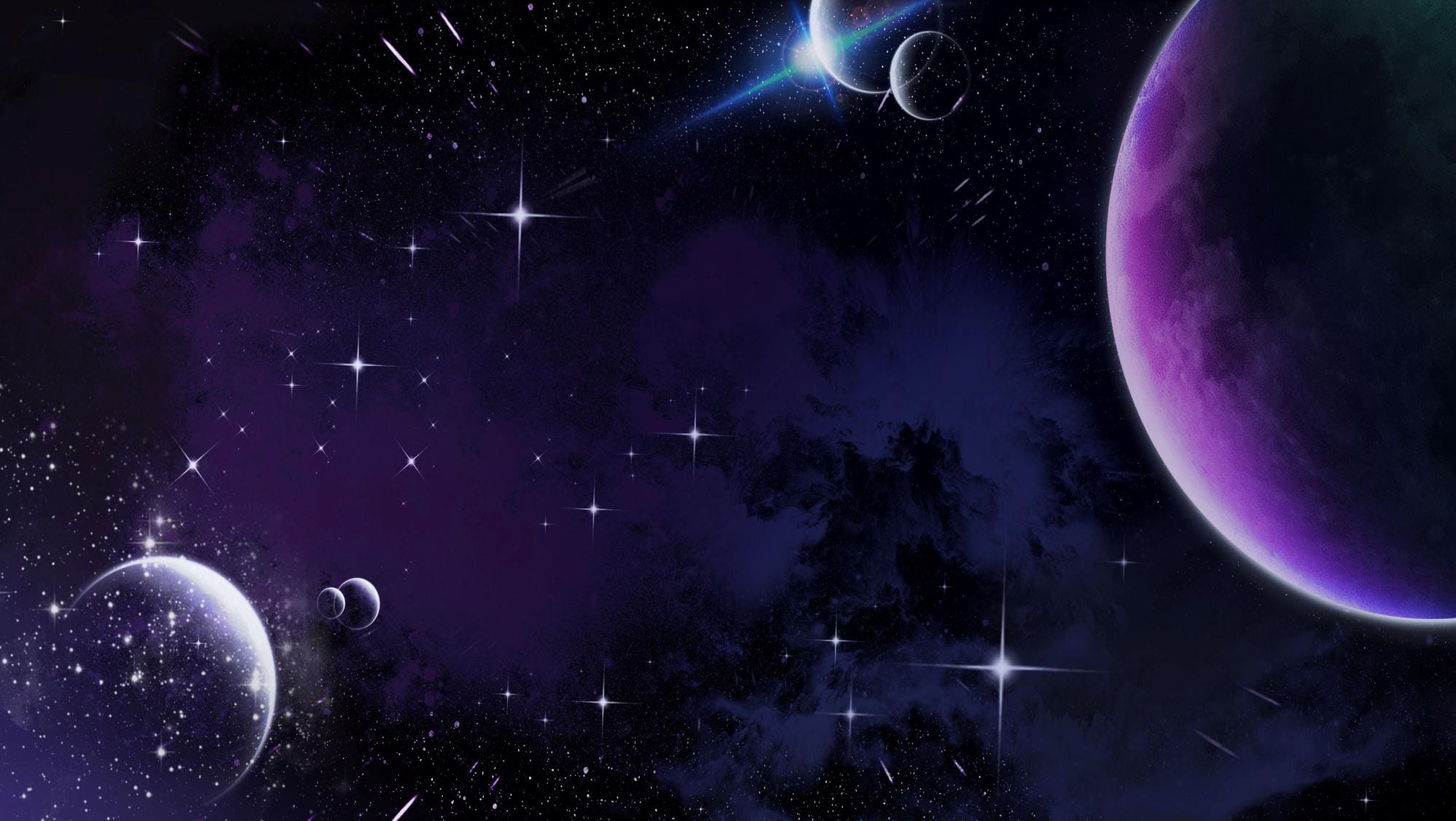 04
团队介绍
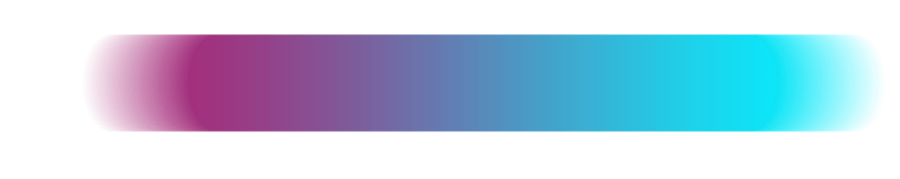 商业计划书
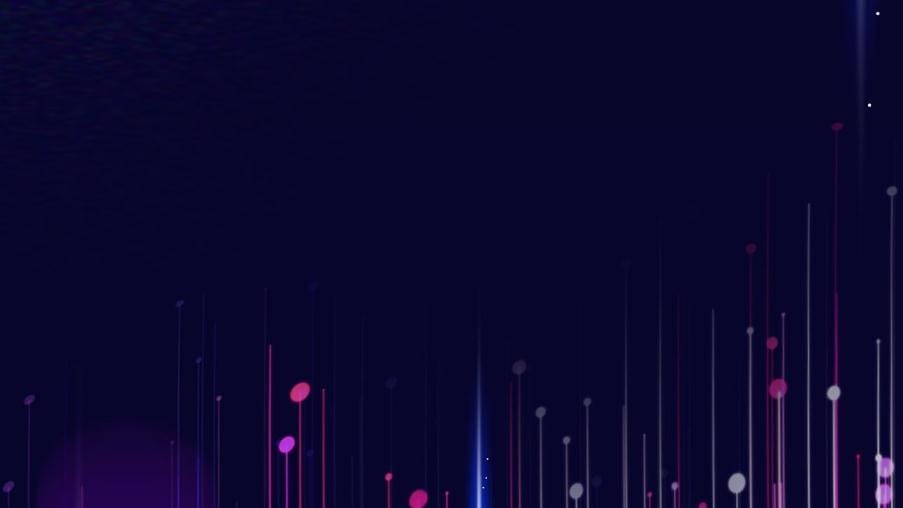 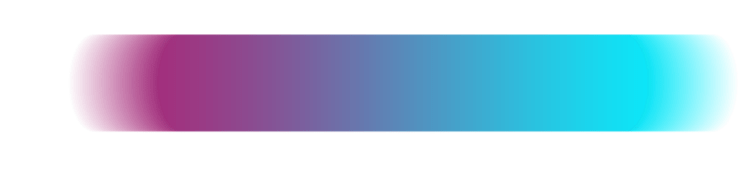 团队介绍
单击文本框，可修改文字内容，调整文字颜色和大小，祝你使用愉快。
添加标题
添加标题
添加标题
添加标题
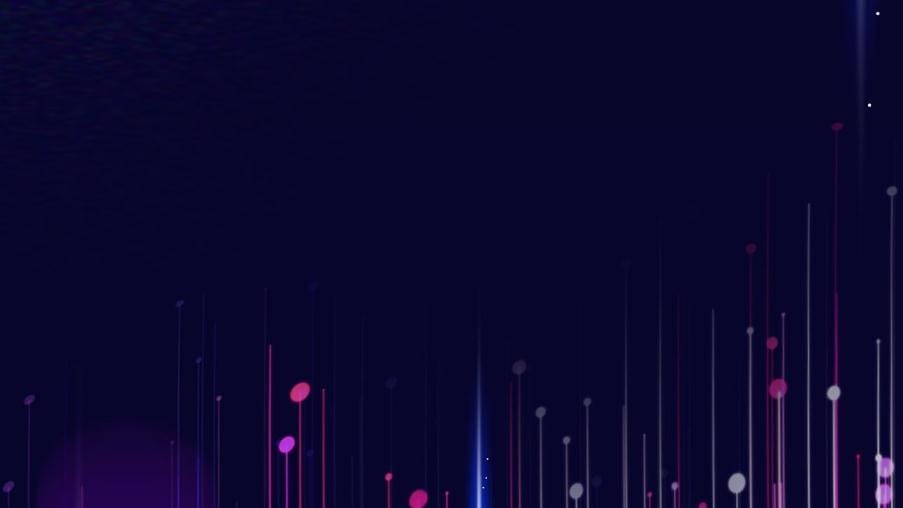 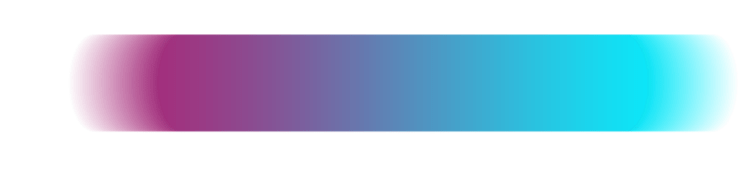 团队介绍
单击文本框，可修改文字内容，调整文字颜色和大小。
单击文本框，可修改文字内容，调整文字颜色和大小。
单击文本框，可修改文字内容，调整文字颜色和大小。
单击文本框，可修改文字内容，调整文字颜色和大小。
添加标题
添加标题
添加标题
添加标题
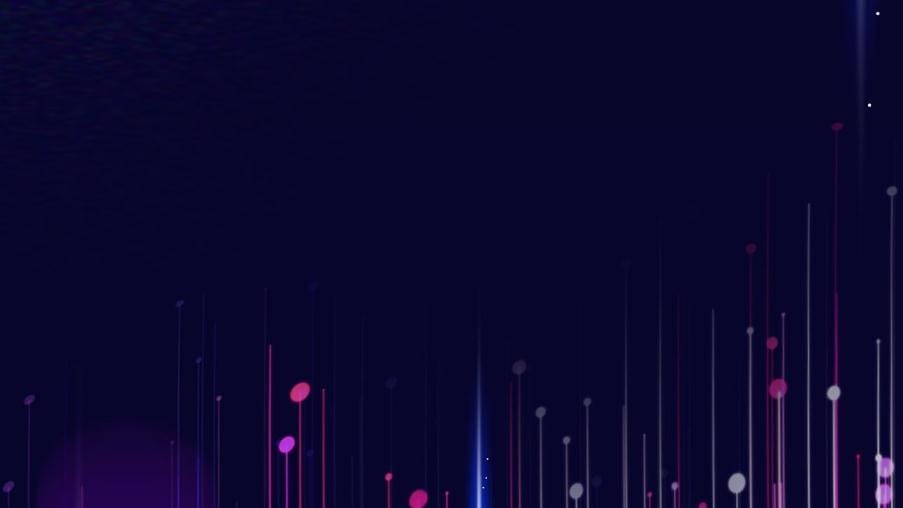 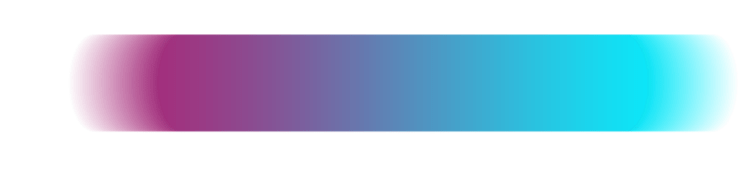 团队介绍
1
单击文本框，可修改文字内容，调整文字颜色和大小，祝你使用愉快。
2
单击文本框，可修改文字内容，调整文字颜色和大小，祝你使用愉快。
添加标题
3
单击文本框，可修改文字内容，调整文字颜色和大小，祝你使用愉快。
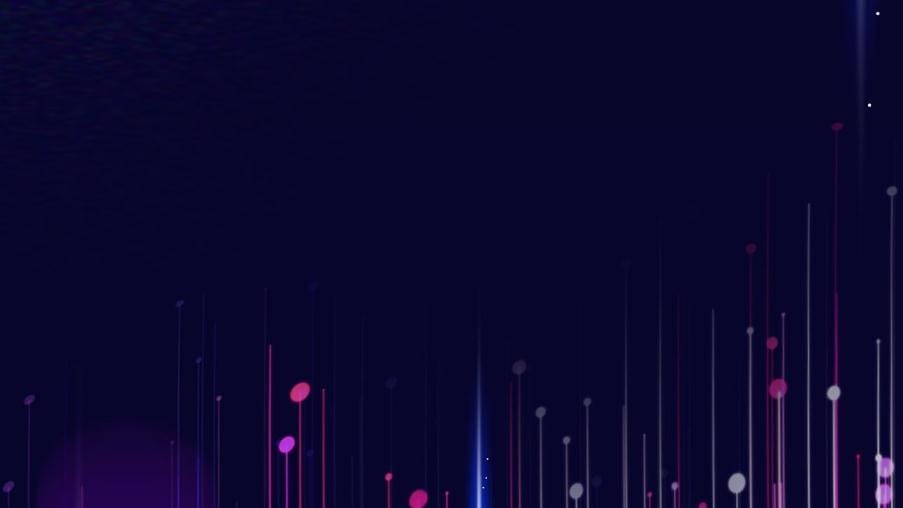 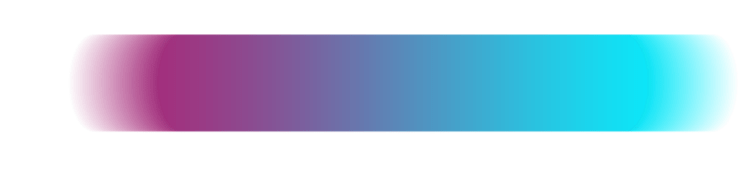 团队介绍
添加标题
01
添加标题
02
03
添加标题
04
添加标题
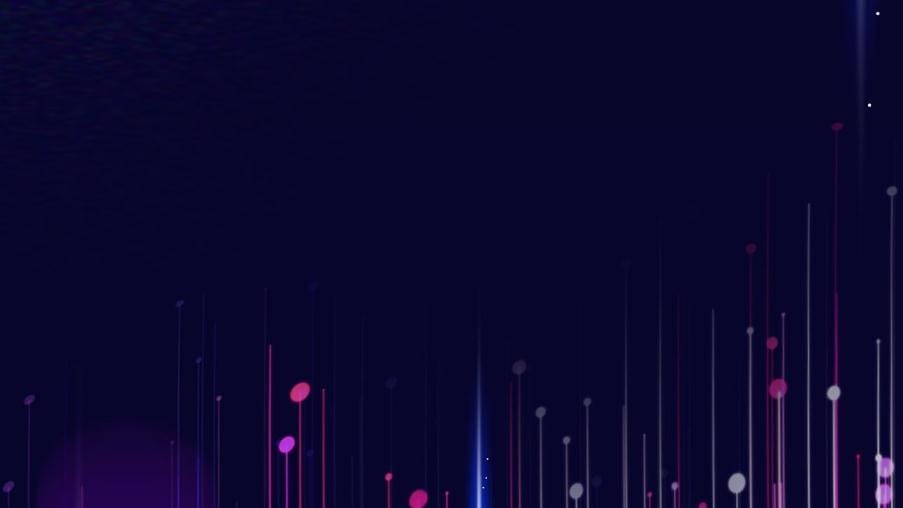 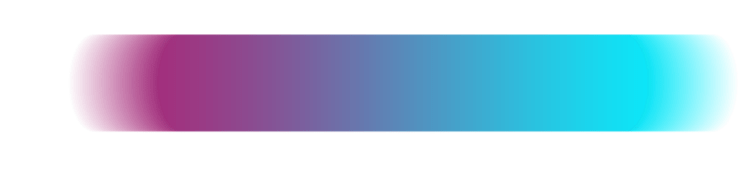 团队介绍
添加标题
单击文本框，可修改文字内容，调整文字颜色和大小，祝你使用愉快。
添加标题
单击文本框，可修改文字内容，调整文字颜色和大小，祝你使用愉快。
添加标题
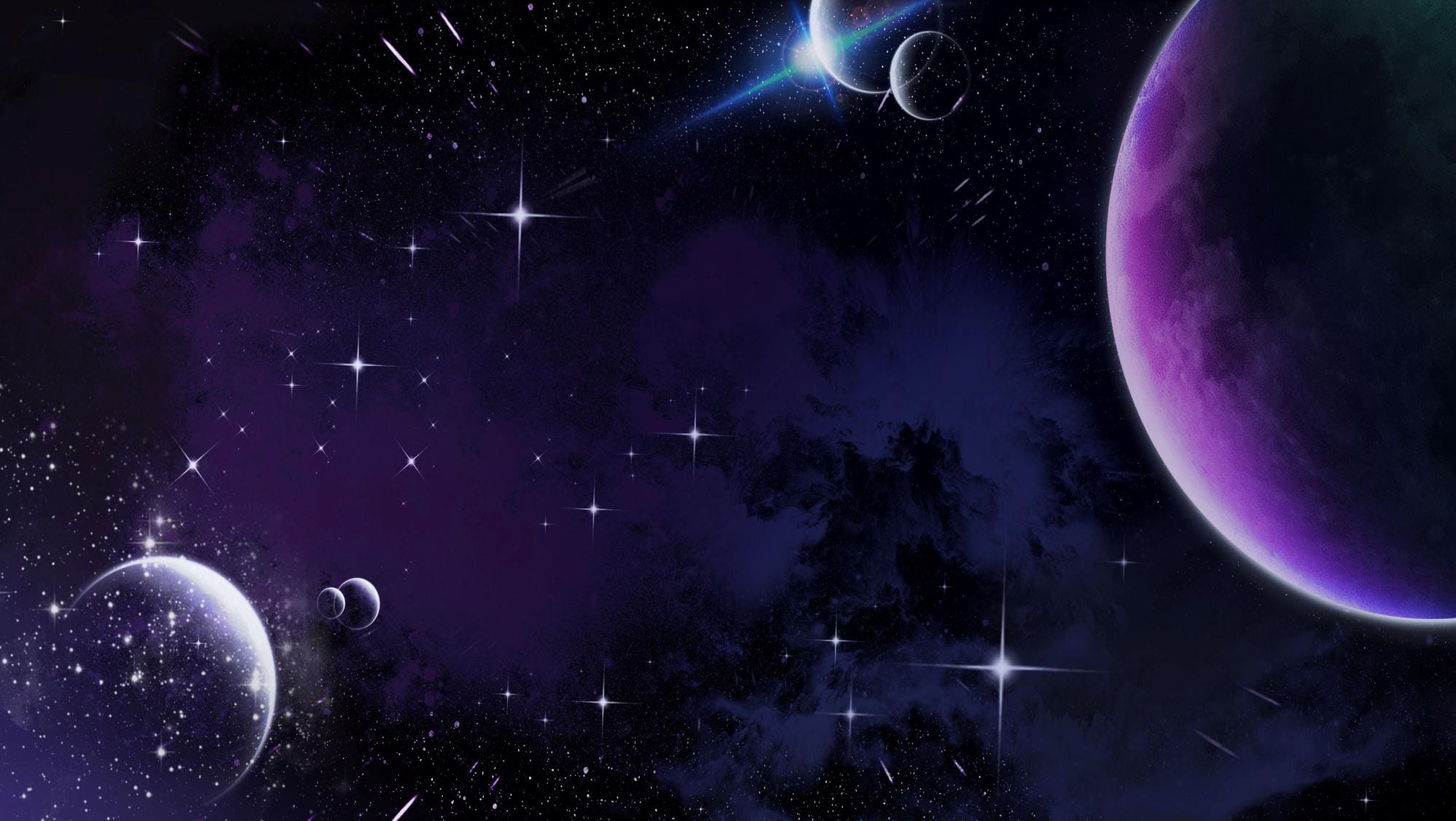 THANKS
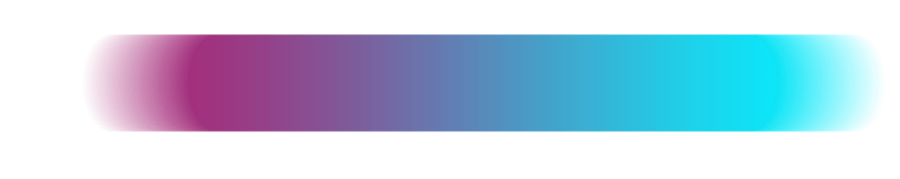 第一PPT